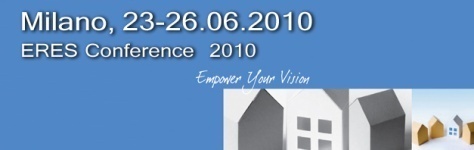 The role of risk measures’ choice in ranking real estate funds: evidence from the Italian market
Claudio Giannotti, University LUM Casamassima, Bari
giannotti@lum.it 

Gianluca Mattarocci, University of Rome “Tor Vergata” gianluca.mattarocci@uniroma2.it
Milano – June 23td-26th , 2010
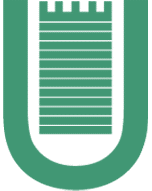 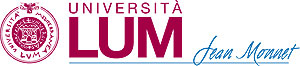 Index
Introduction
Literature review
Empirical analysis:
Sample
Methodology
Results
Conclusions
Introduction (1/2)
In the asset management industry, the Risk Adjusted Performance (hereinafter RAP) measures are the more well known instruments used in order to give advice about the quality of an investment (Cucurachi, 1999). The more widespread measures assumes the hypothesis of normality of returns and provide a judgment of the quality of the investment as a ratio between a return and a risk index.
Empirical analysis proposed in literature about the real estate investment vehicle performance demonstrate that the return distribution is asymmetric (Hutson and Stevenson, 2008) and is significantly skewned (Lizieri et al. 2007).
Introduction (2/2)
Research questions

Does the normality hypothesis fit for the Italian real estate funds’?

Is there any difference in the ranking constructed using RAP measures that assume the normality of returns and those that do not consider this simplified assumption?

Is there any relationship between leverage or volume and the fitness of the RAP measures?
Index
Introduction
Literature review
Empirical analysis:
Sample
Methodology
Results
Conclusions
Literature review (1/2)
The analysis of the performance achieved by listed real estate property companies and REITS demonstrate a lack of normality in the return distribution (Lizieri and Ward,  2000) and shows dynamics for returns achieved that are not always coherent with those achieved by other financial instruments (Hutson and Stevenson, 2008). 

Real estate investment vehicles show frequently a returns’ distribution with higher skewness and kurtosis respect to other financial instruments (Myer and Weeb, 1993).
Literature review (2/2)
The non normality of results is explained on the basis of the liability structure that could defined in order to ensure to the lender a fixed minimum return and a premium in some market scenarios (Ward and French, 1997).

The performance dynamics of real estate vehicles could be also explained on the basis of the lack of liquidity that characterized the markets in which they are traded (Li et al., 2009). There are some evidence for more developed markets (like US) of an increasing number of transactions and a lowering level of transaction costs (Jirasakuldech and Knight, 2005) but these results could be not generalized to the overall world industry.
Index
Introduction
Literature review
Empirical analysis:
Sample
Methodology
Results
Conclusions
Empirical analysis: Sample
Sample representativeness

n° funds = 23 
14.94% of the number of Italian real estate funds

AUM > 38 billions euros 21.87% of the AUM of the overall Italian real estate funds market
Empirical analysis: methodology (1/2)
Performance achieved is computed using the following formula:
Where Pt is the closing price a time t, Dt is the dividend eventually paid at time t and ln is the natural logarithm.
Normality test
Shapiro & Wilk
We select to test the usefulness of new RAP measure corrected for the non-normality looking only at those that are constructed starting from the excess return respect to a risk free rate
Empirical analysis: methodology (2/2)
Lower partial moments risk measures
MDD risk measures
VaR risk measures
Omega risk measure
Value of each measure

Ranking correlation

Ranking peristence
Empirical analysis: results (1/6)
Shapiro – Wilk test of normality
Empirical analysis: results (2/6)
Correlation among rankings
Mean correlation with Sharpe index: 60%
Max range of variation 60%
Empirical analysis: results (3/6)
Correlation among rankings (breakdown by leverage)
Correlation of rankings for highly leveraged funds lower in the 77% of cases
Empirical analysis: results (4/6)
Correlation among rankings (breakdown by volume)
Funds less traded are frequently characterized by less coherence of rankings
Empirical analysis: results (5/6)
Persistence analysis
Empirical analysis: results (6/6)
Persistence analysis
Index
Introduction
Literature review
Empirical analysis:
Sample
Methodology
Results
Conclusions
Conclusions
The choice of risk measures more complete respect to the standard deviation affects not only the yearly ranking position of each fund but also the variability of rankings over time. Measures constructed on distribution of losses, on the maximum drawdown and looking also at the asymmetry of returns allow to achieve the highest level of raking persistence over time.
 Especially for less traded funds and/or highly leveraged ones, approaches normally adopted for analyzing the asset management industry had so to be revised in order to consider the specific characteristics of the real estate investment that do not allow to simplify the performance analysis assuming the normality of returns distribution.
Contact information
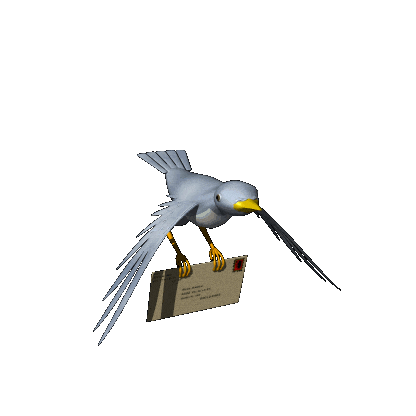 Claudio Giannotti
University of LUM Casamassima
e-mail: giannotti@lum.it


Gianluca Mattarocci
University of Rome Tor Vergata
e-mail: gianluca.mattarocci@uniroma2.it